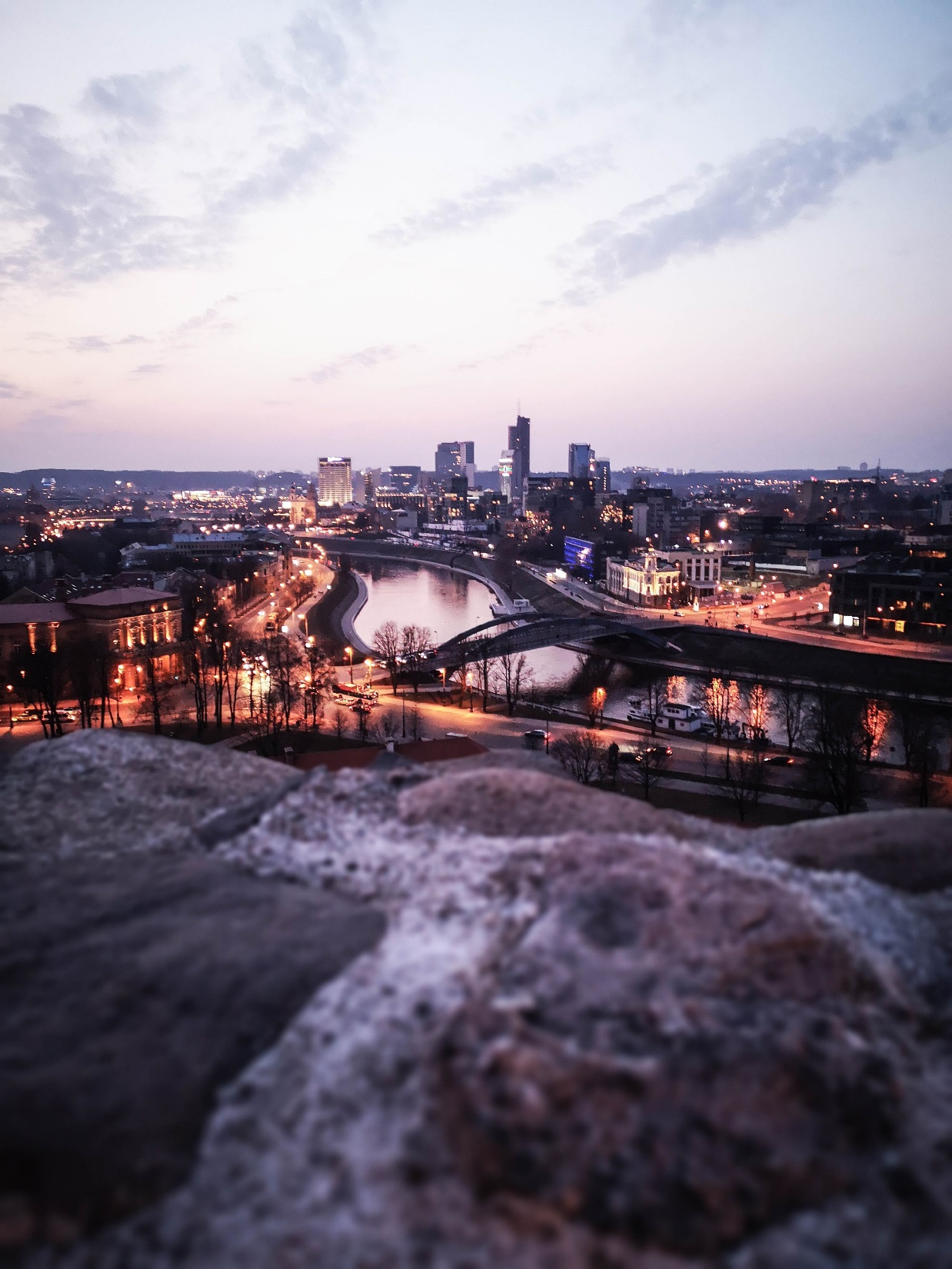 Welding Safety Equipment.
Presented by : 
MEKRI Yasser.
1.Definition of safety equipment's :
generally, safety equipment is the protection that is used by workers to avoid injuries, casualties, life threatening situations etc. Different types are used by workers depending upon the nature of risk involved in the work. When you work in this segment, it is very important that you know what specific equipment to go with. For example, in a welding operation the dark welding helmets are a necessary element. In construction operations, hard hats, foot gear are considered safety equipment.
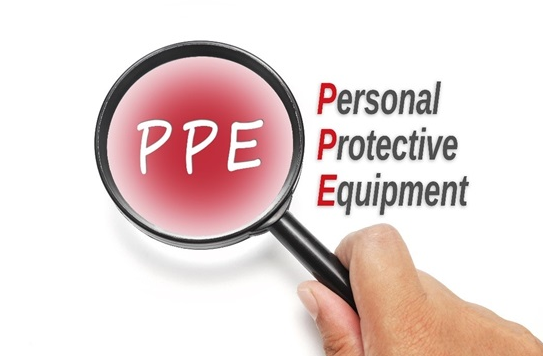 2.Risks in welding :
Eye injuries.
Skin burns.
Noise exposure.
Electric shock.
Welding fumes and gases.
Fire and explosion.
Chemical exposure.
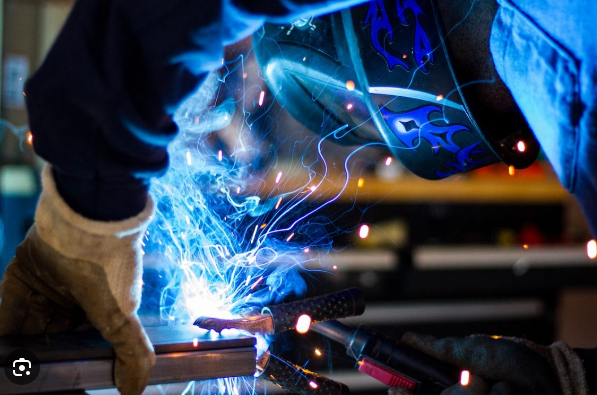 3.Safety equipment's PPE :
3.1Work shoes :
At work,  shoes are needed  to protect   from  risk of burns caused by  sparks due to welding. Some are  like normal safety shoes, plus they have a piece of leather that covers the laces and the upper.  Many safety shoes for welders also have other forms of security, for instance a quick release system, which allows to remove  the shoes very quickly in case of accident, for example if a hot sparkle enters the  footwear, There are special eyelets that can be opened with a click.
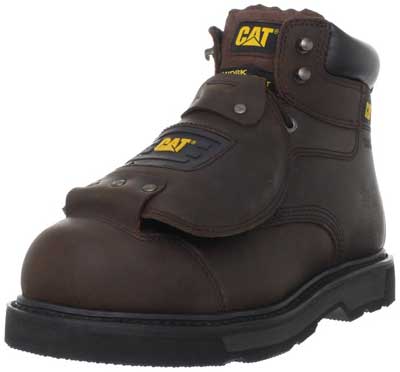 3.2Welding jacket :
welding jackets should be thick and fire resistant to protect the body from the exposure of direct heat, sparks etc…, with also providing comfort to the welder.
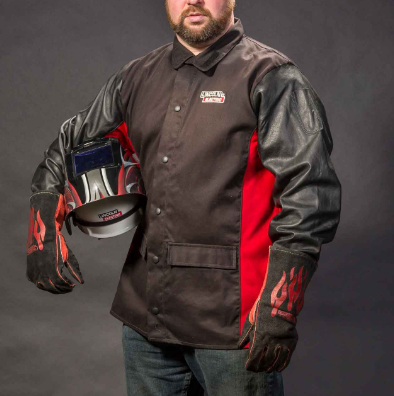 3.3Gloves :Since the heat of the arc will reach more than 1000 degrees, welding gloves should be thick and manufactured to protect the hands from heat, flames and electric shock.
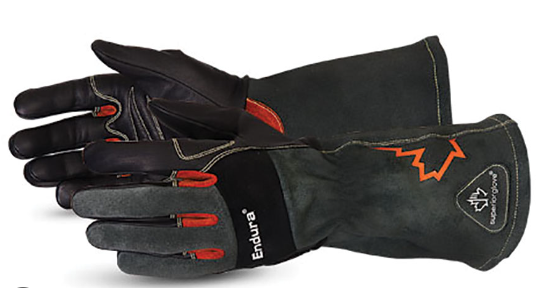 3.4Welding helmet :A welding helmet is used for removing welding slags -waste materials-and welding spatter from welds. long to gently dislodge the slag from the weld surface.
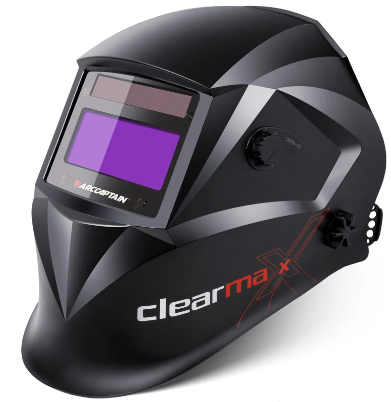 4. advices before welding :
# Wear the proper safety gear.# Never look directly at the weld arc.# gloves should be application specific.
# Your helmet should be fitted with filter shade.
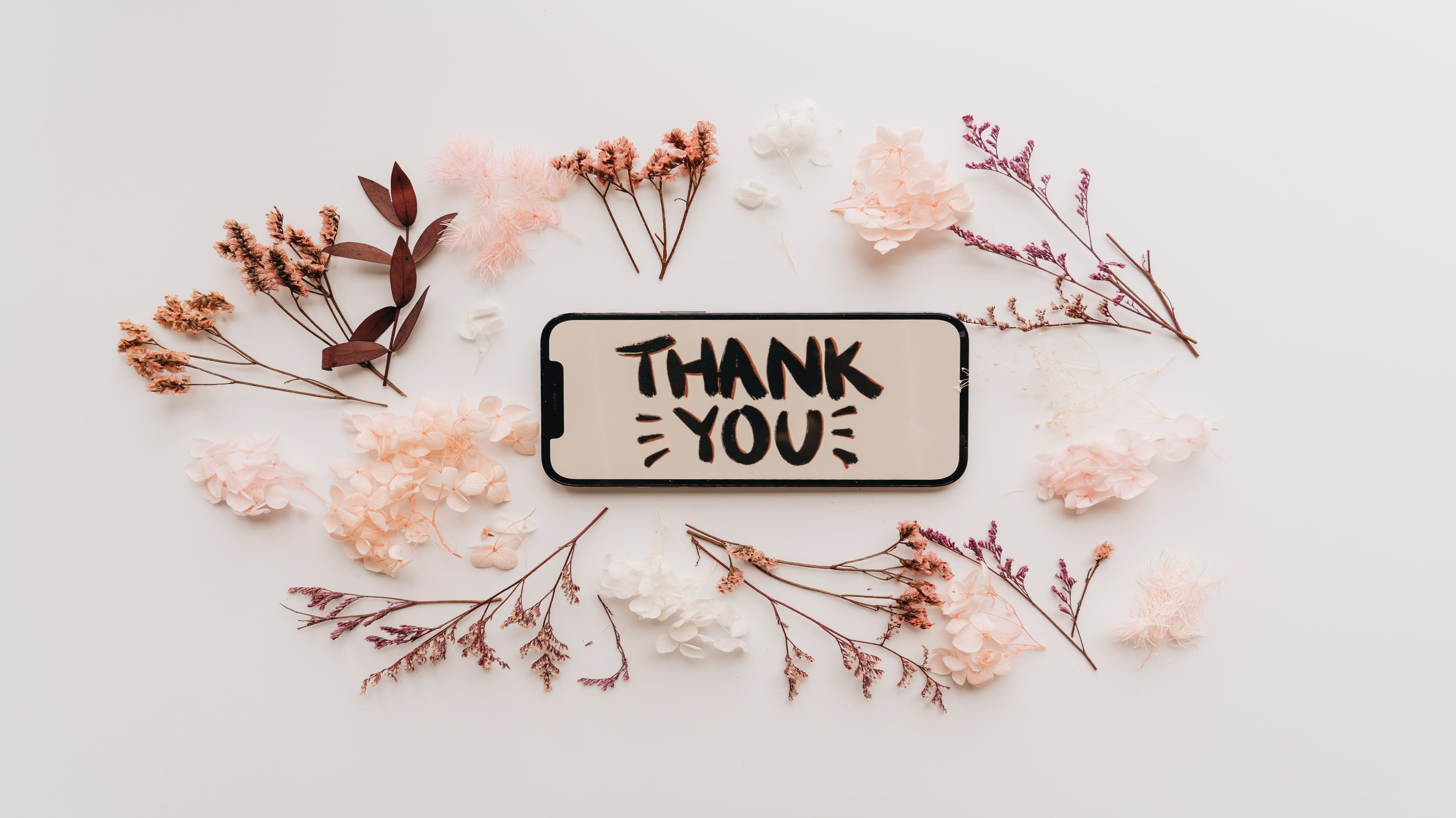